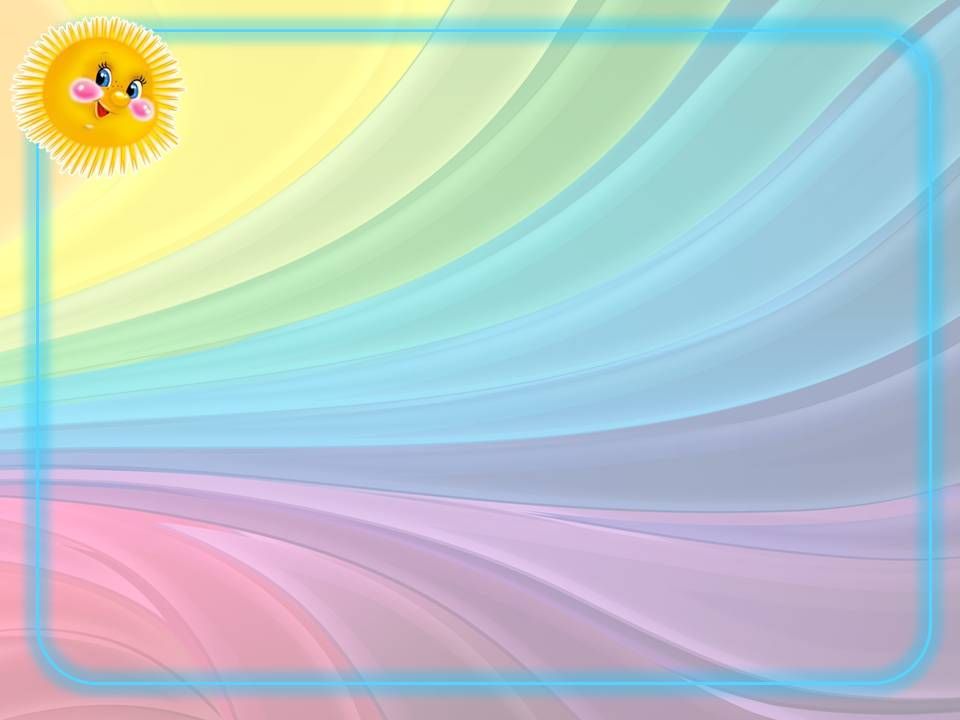 Муниципальное дошкольное образовательное учреждение 
«Детский сад «АБВГДейка»   г. Новоульяновск







Лэпбук «Музыкальные инструменты»
.
Подготовил: музыкальный
руководитель  Пестова Н.В
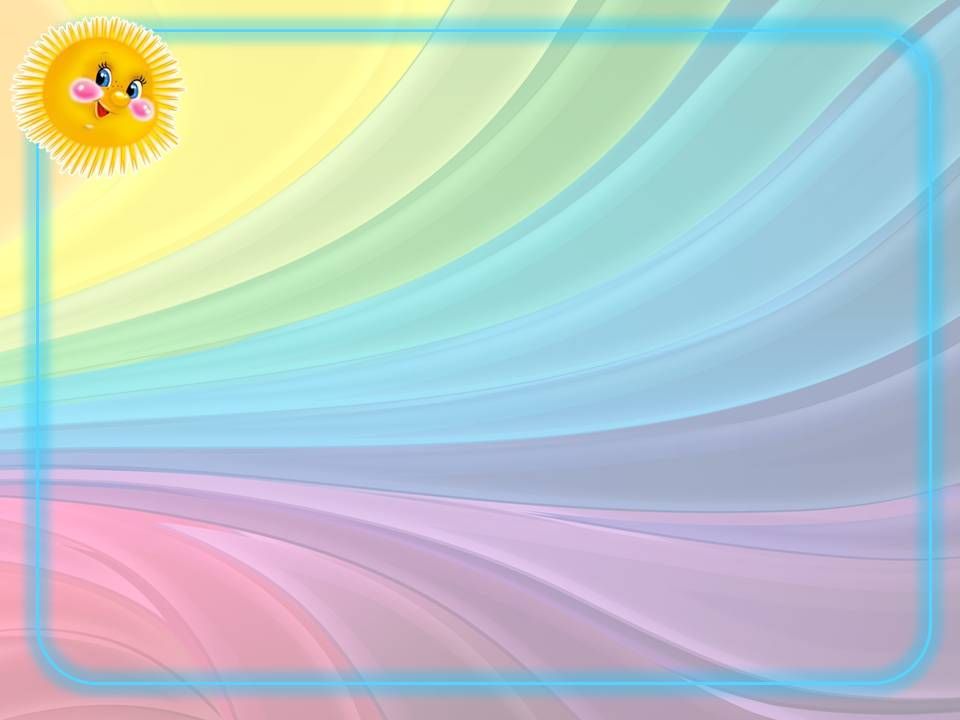 Цель: разнообразие практической деятельности в процессе реализации художественно-эстетического развития дошкольника.
Задачи:
- поддерживать интерес детей к звучанию разнообразных музыкальных инструментов;
- обеспечивать совместную деятельность детей и взрослых;
- обогащать словарный запас детей, развивать сообразительность и фантазию.
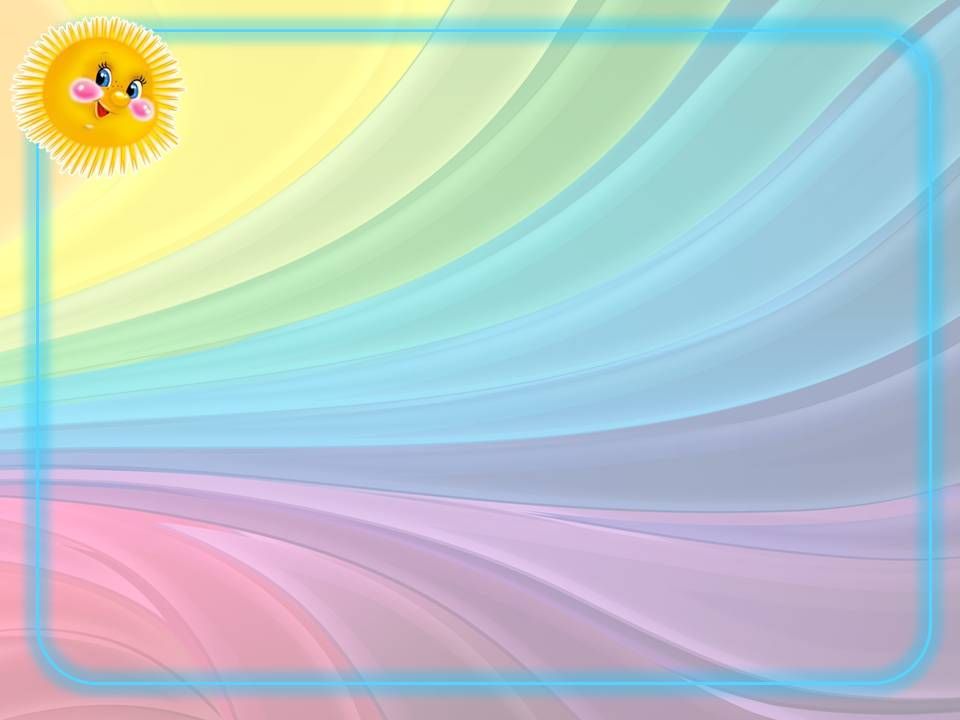 Лэпбук состоит разделов-кармашков:
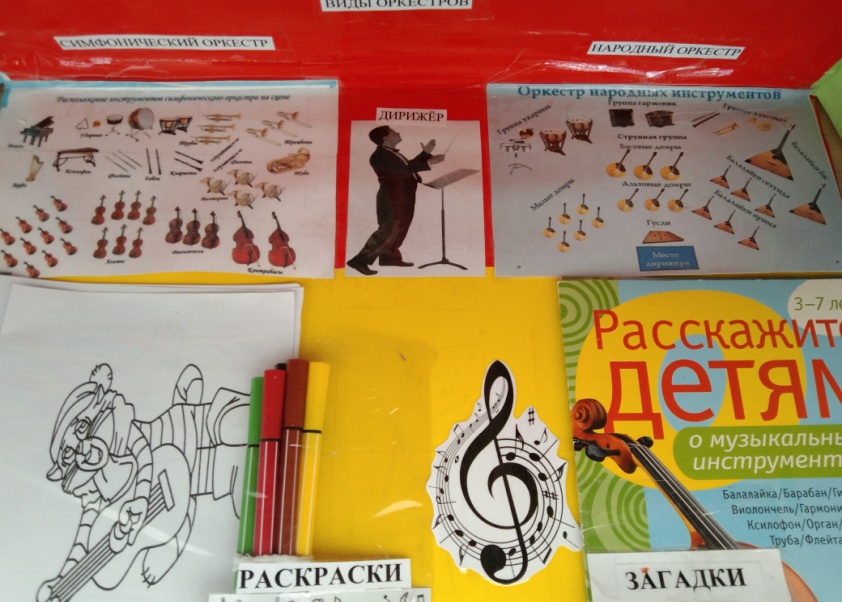 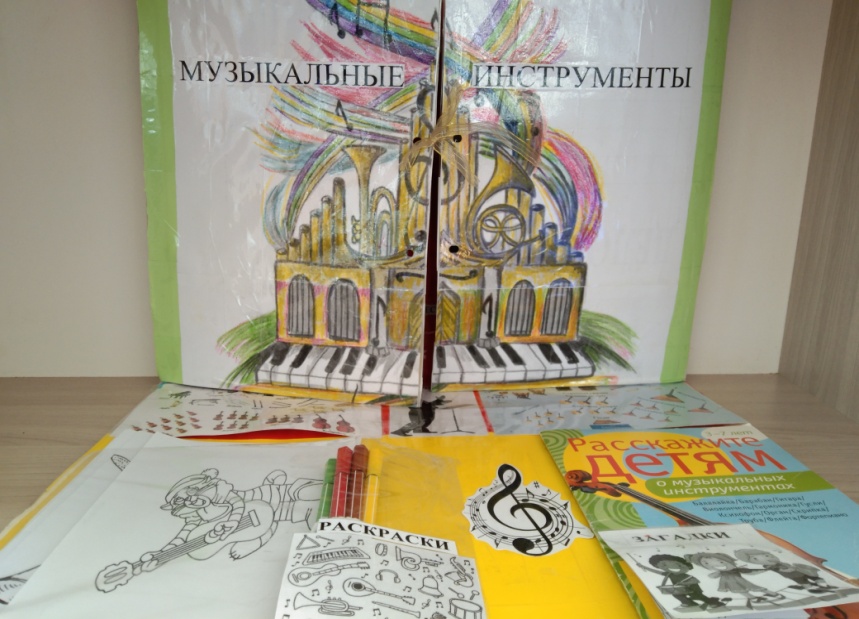 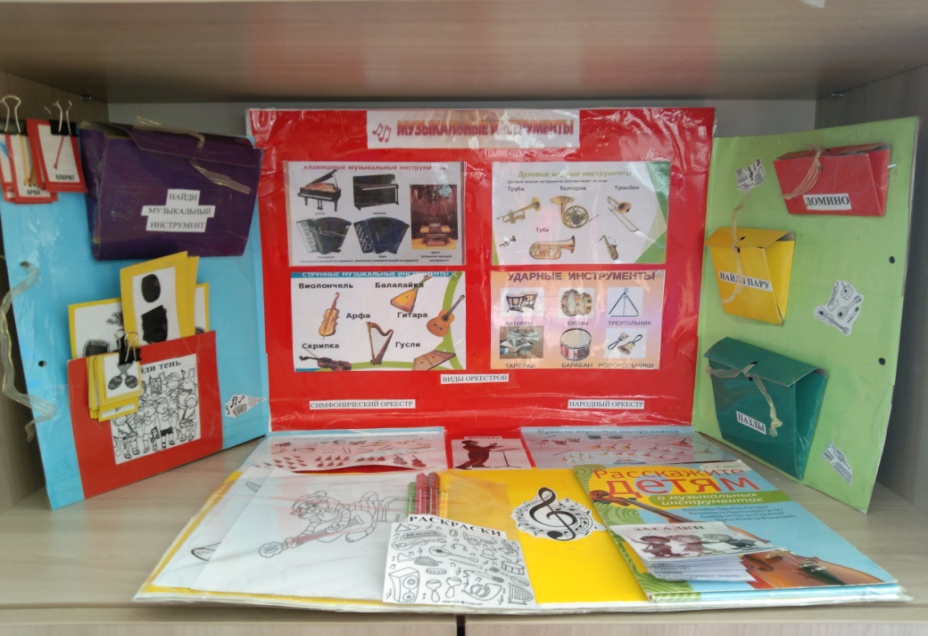 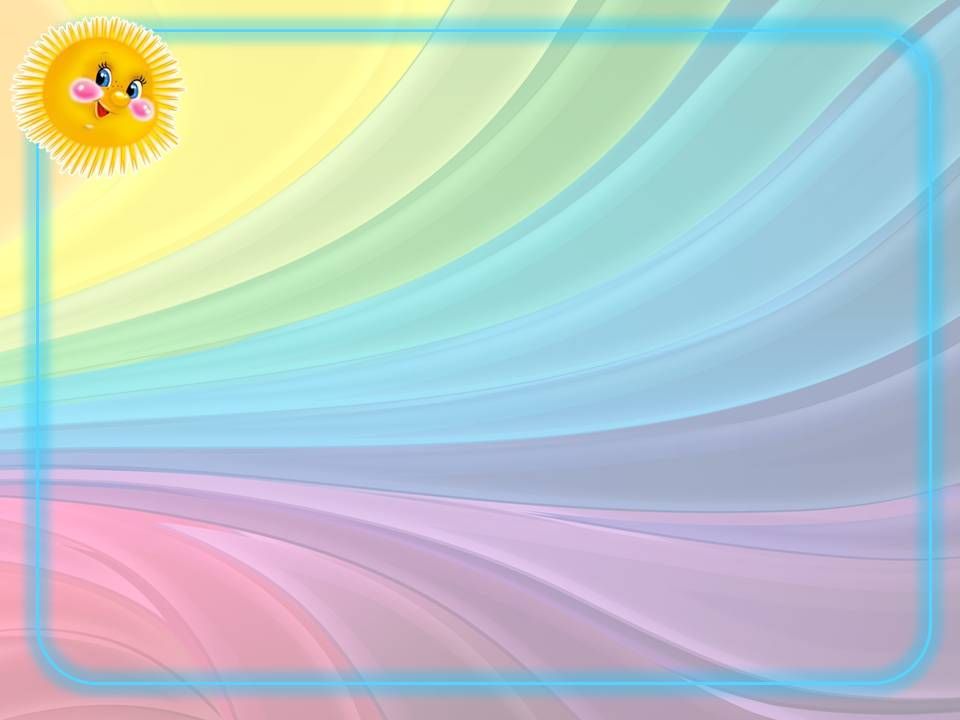 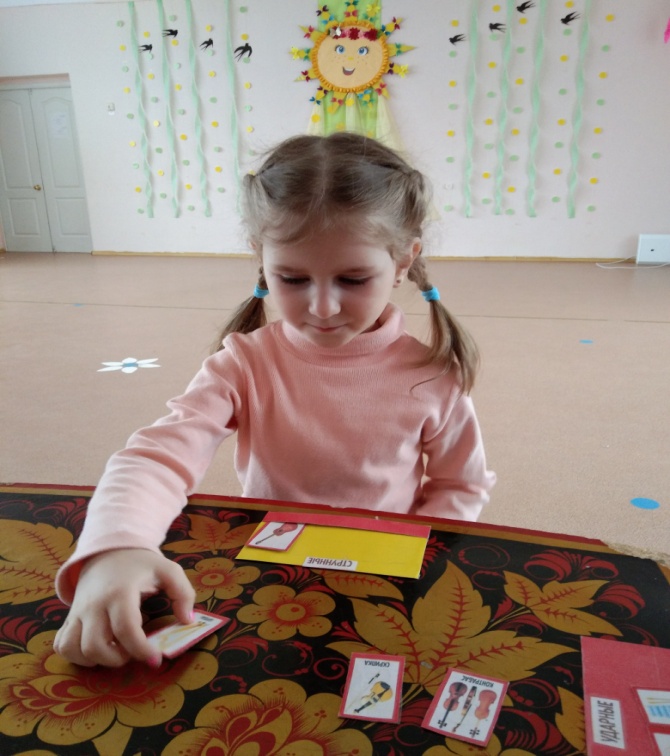 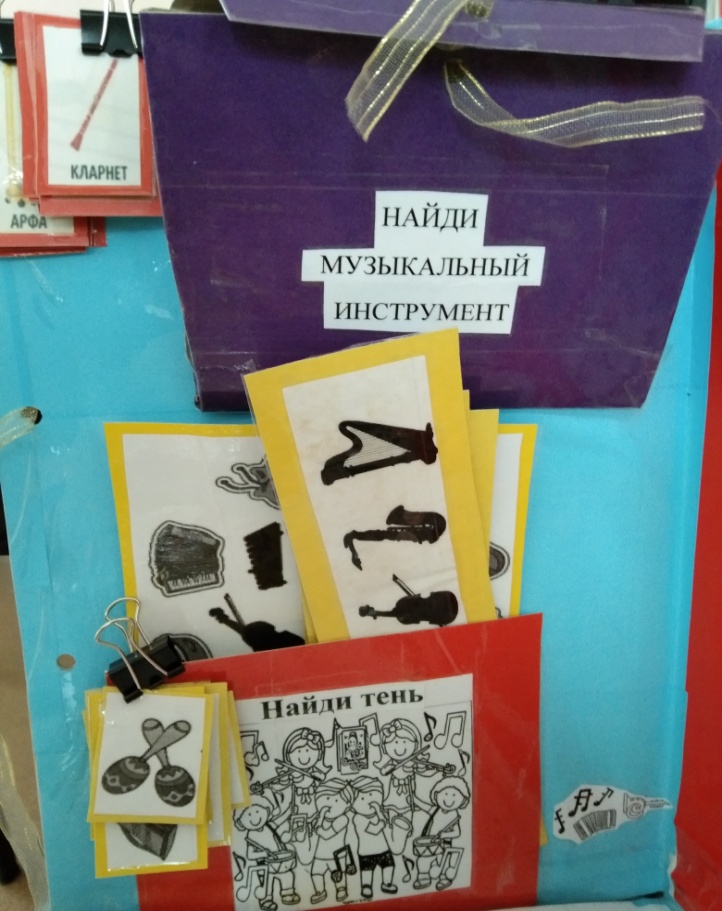 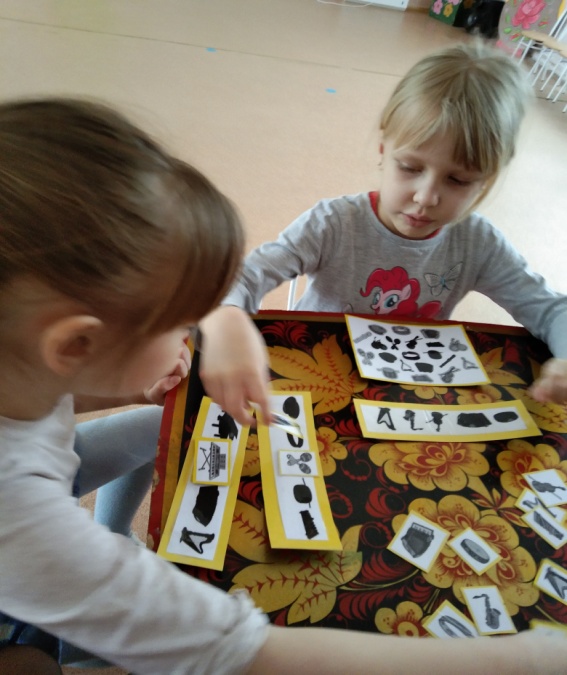 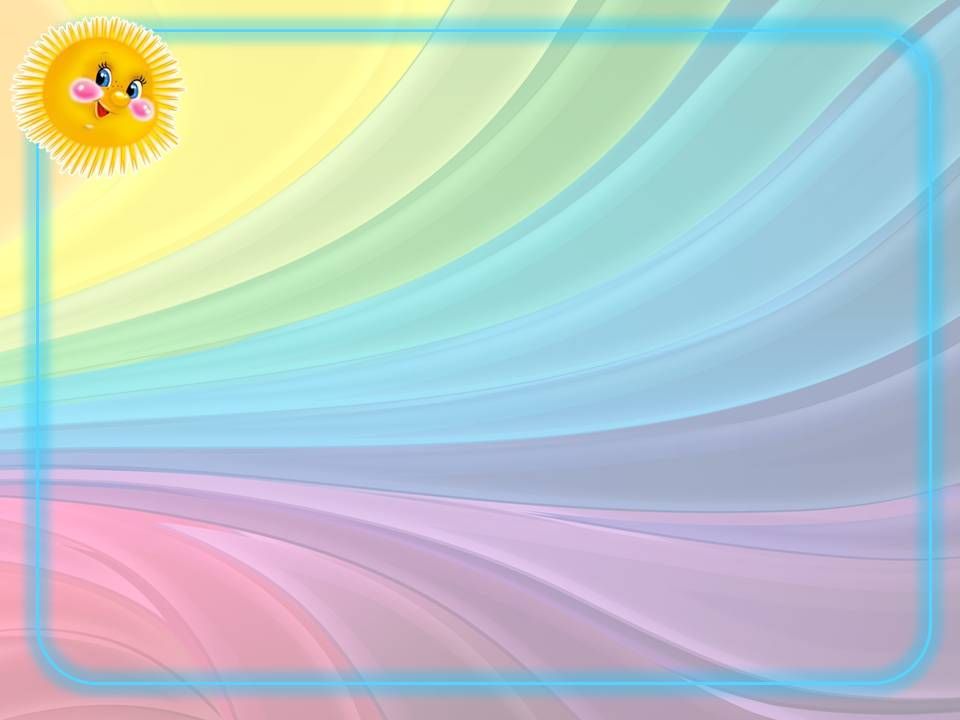 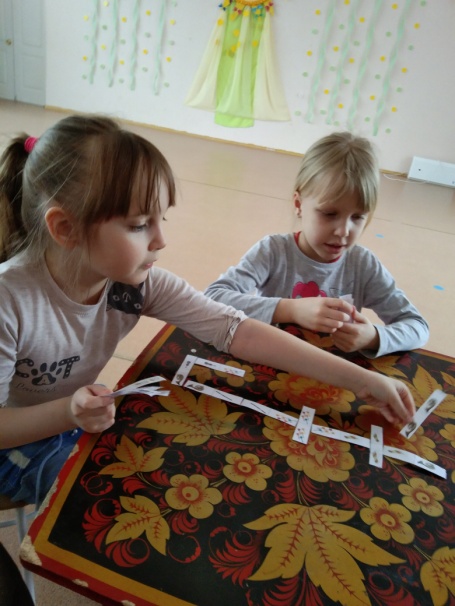 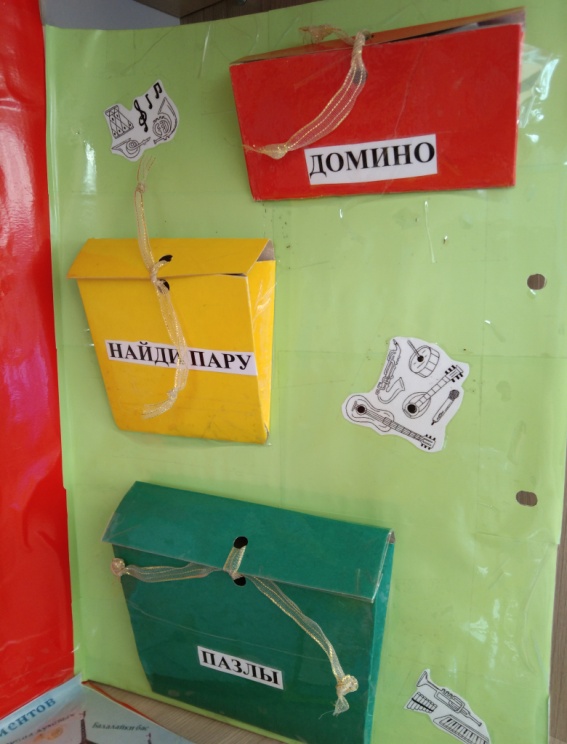 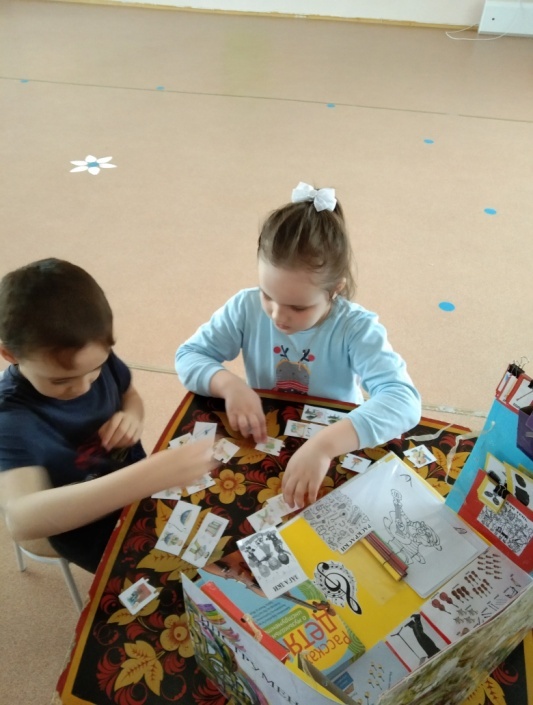 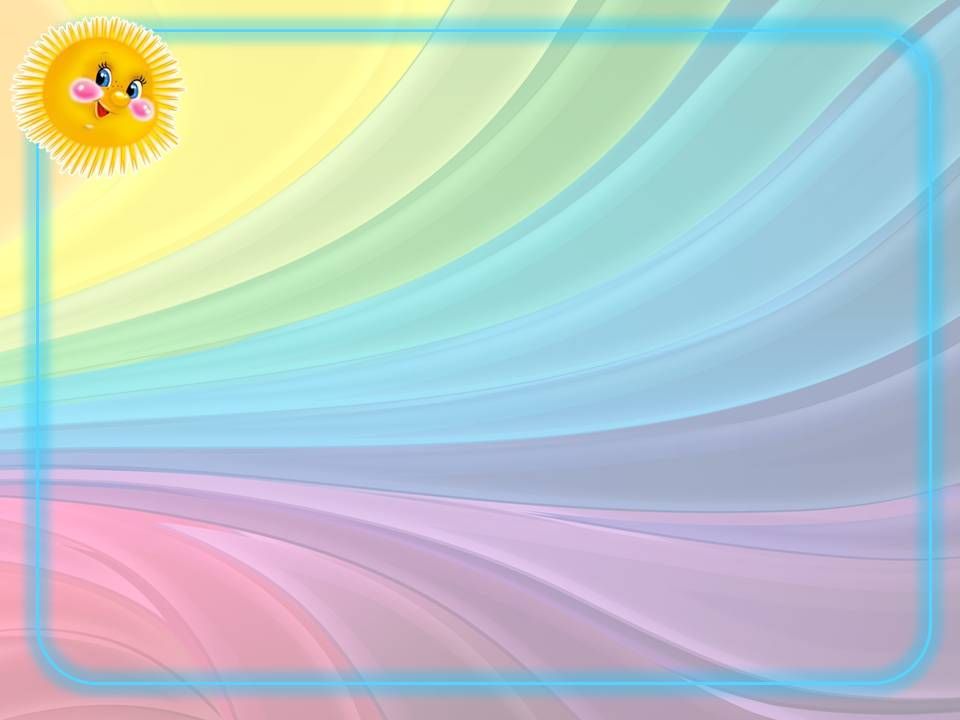 Пазлы
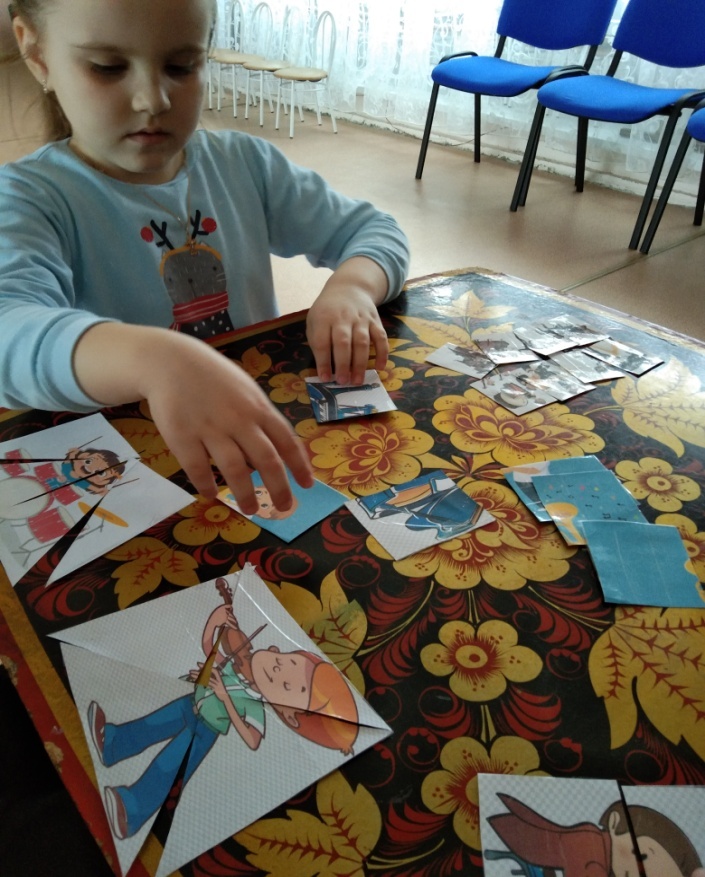 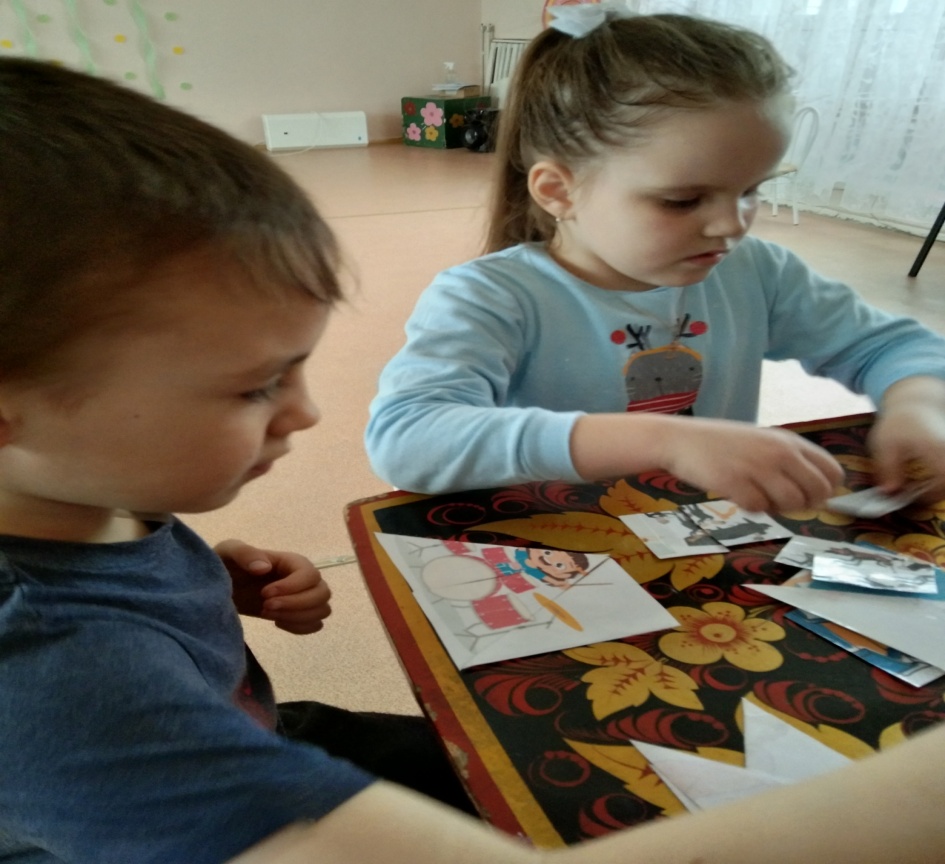 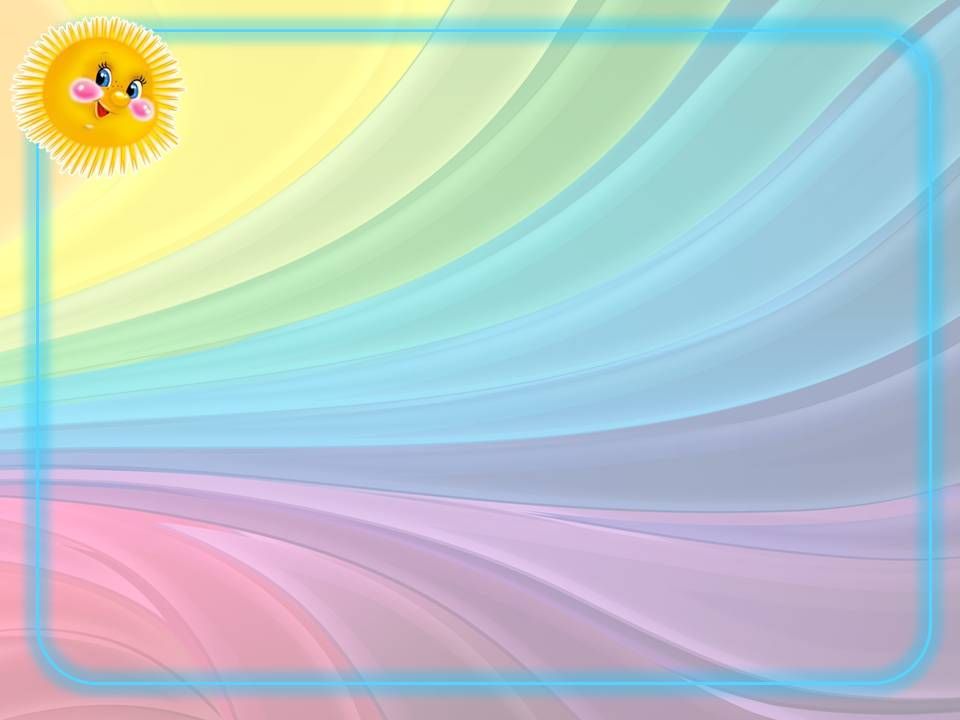 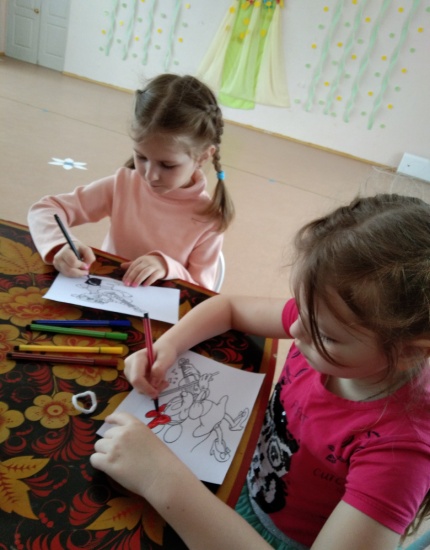 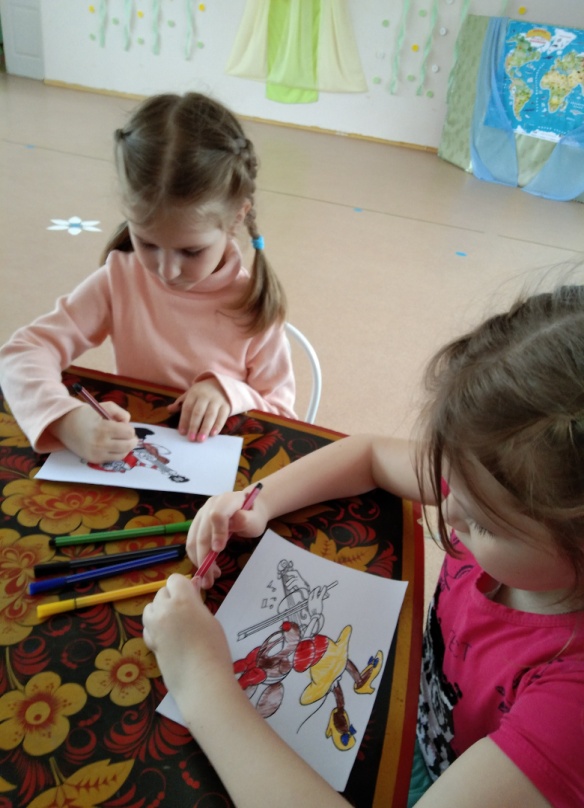 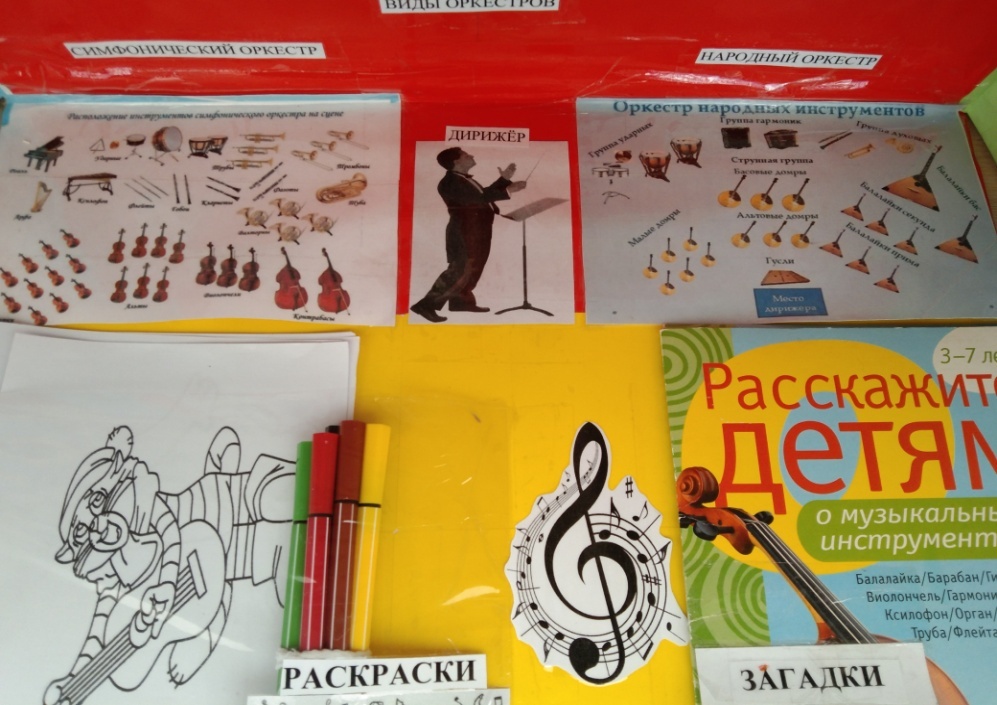 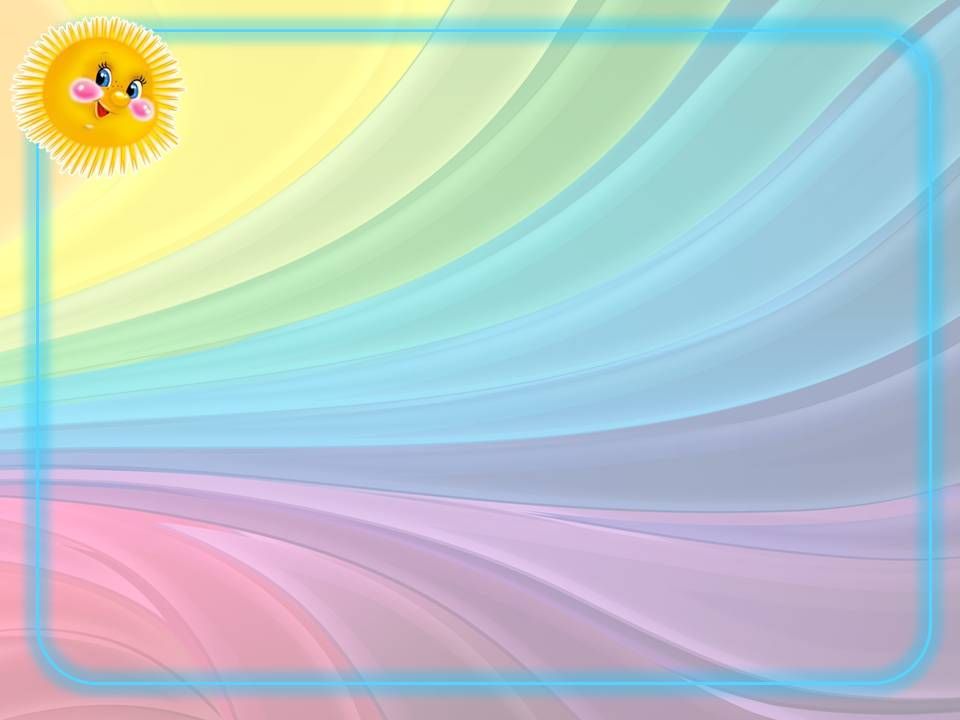 Лэпбук — это не просто папка с накопленной информацией. Это прежде всего — инструмент, который превращает занятия в увлекательную игру.
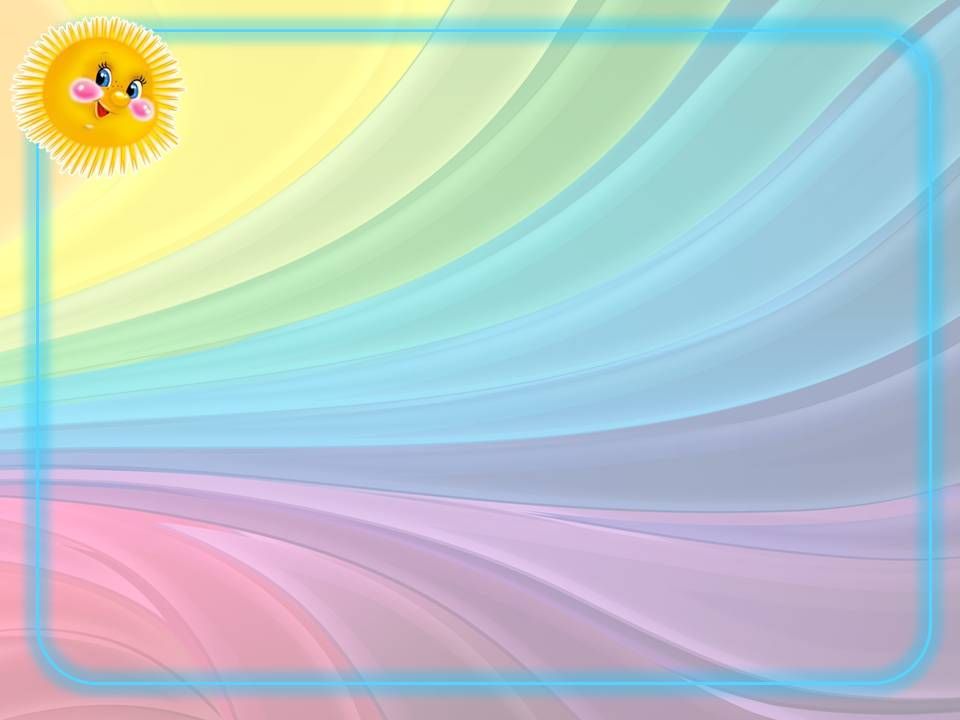 Таким образом, использование интерактивного пособия, открывает новые возможности в музыкальном воспитании детей дошкольного возраста.



Спасибо за внимание!